Lumières et ombres
Exercices
1) A l ’a ide d e l’objet et d e t a lampe de po che, no te c e qu e tu o b ser v es : Si je mets de la lumière dans le dos de mon objet :







Si je mets de la lumière sur le ventre de mon objet :







Si je mets de la lumière sur le côté gauche de mon objet :







Si je mets de la lumière sur le côté droit de mon objet :
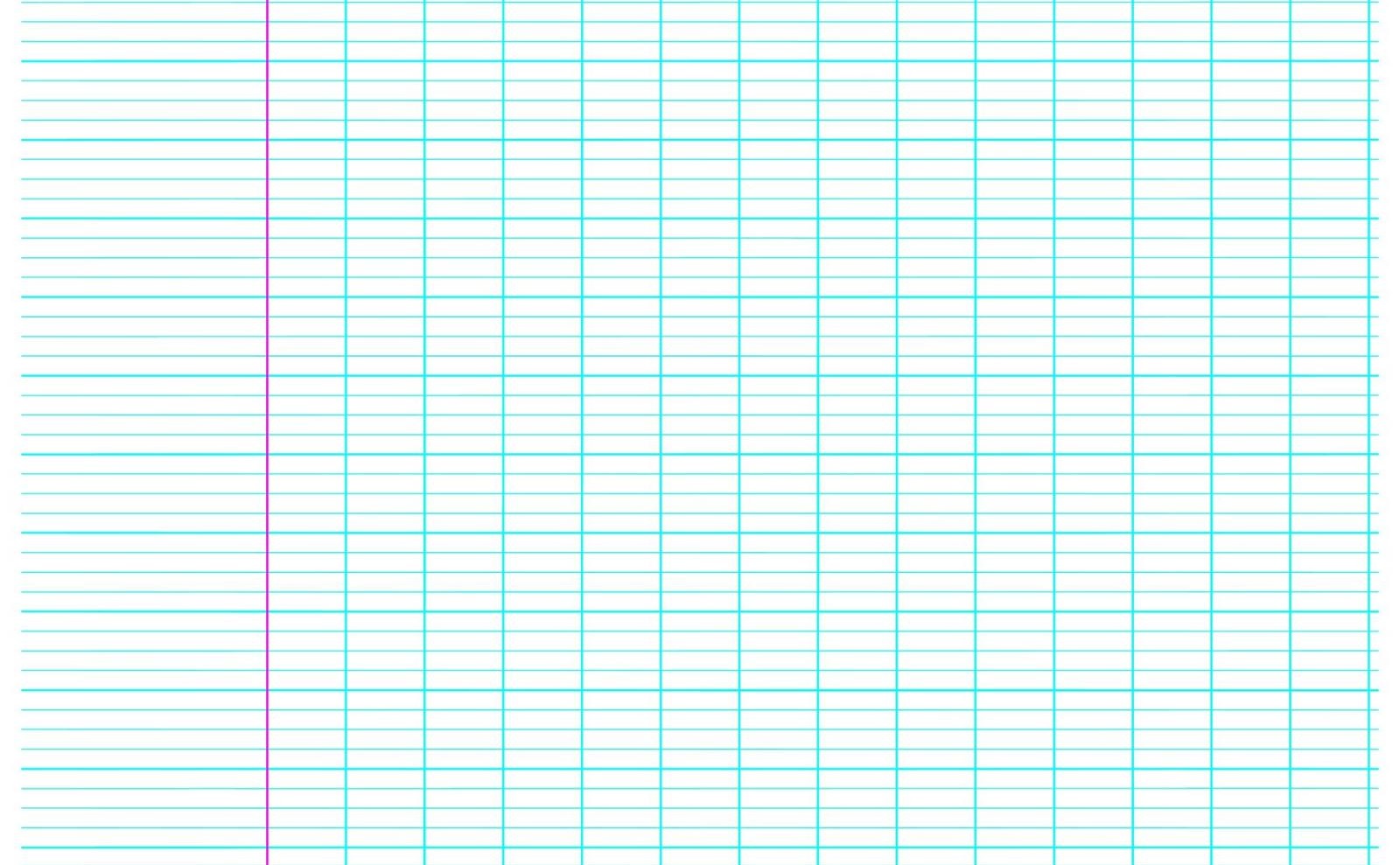 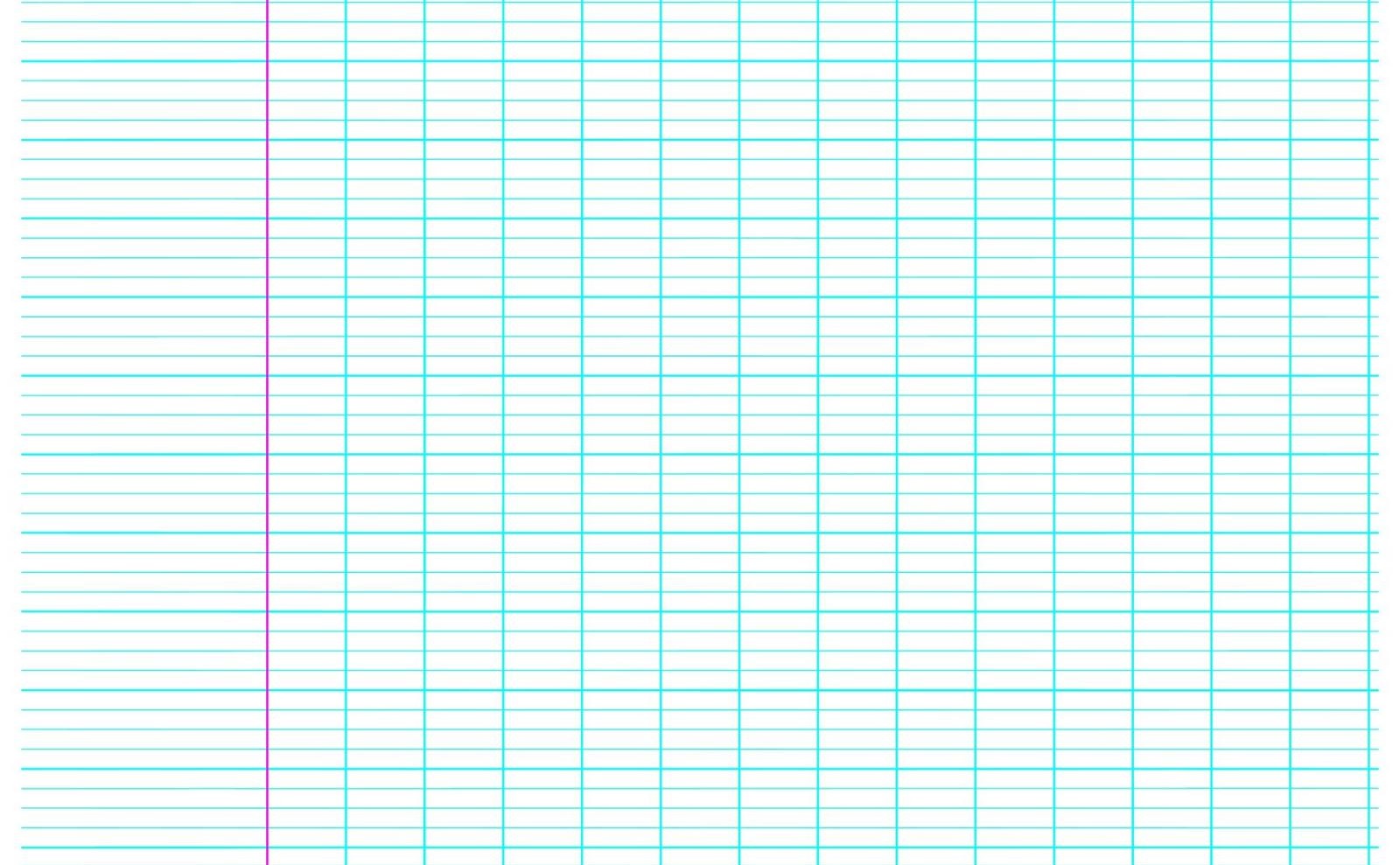 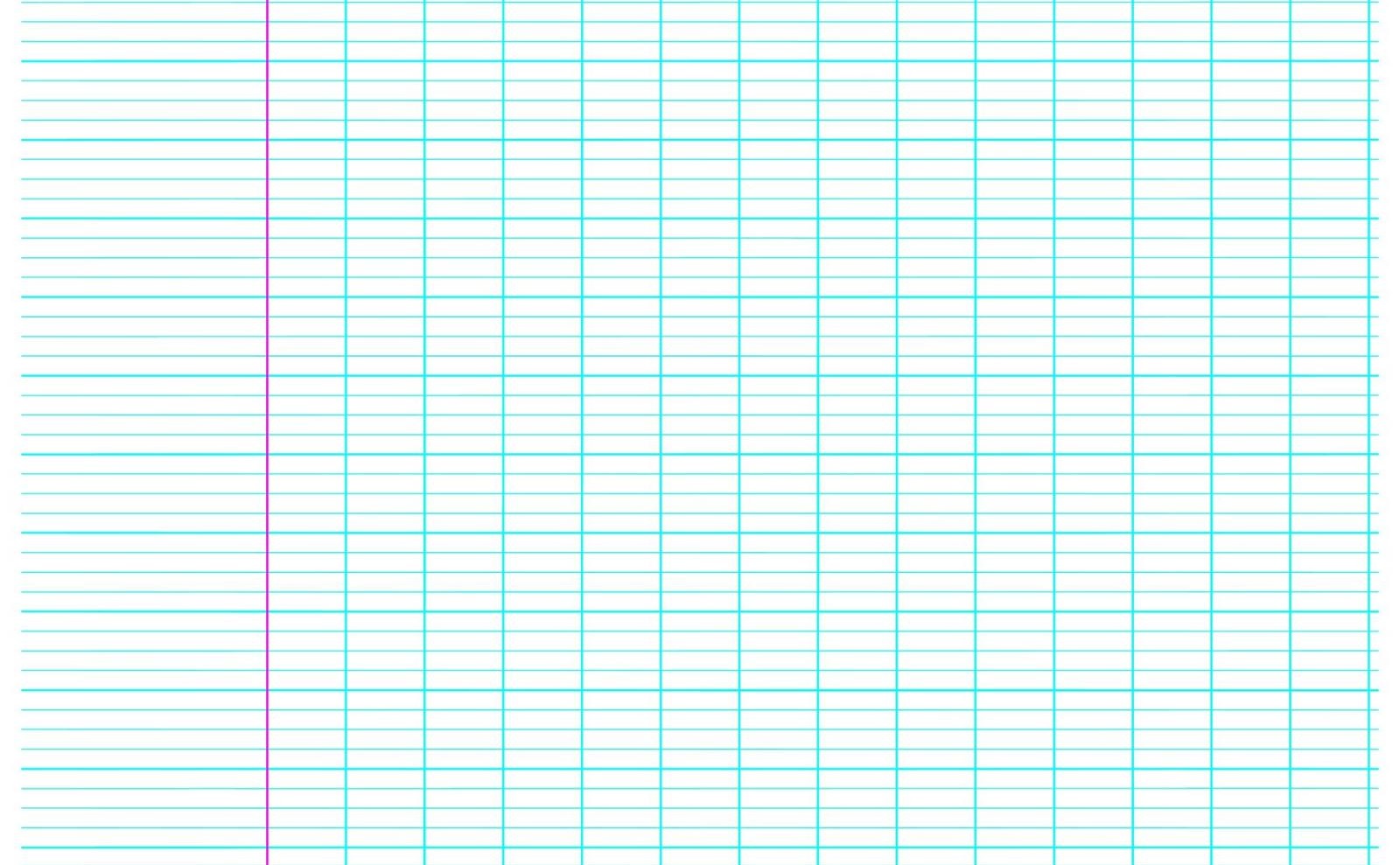 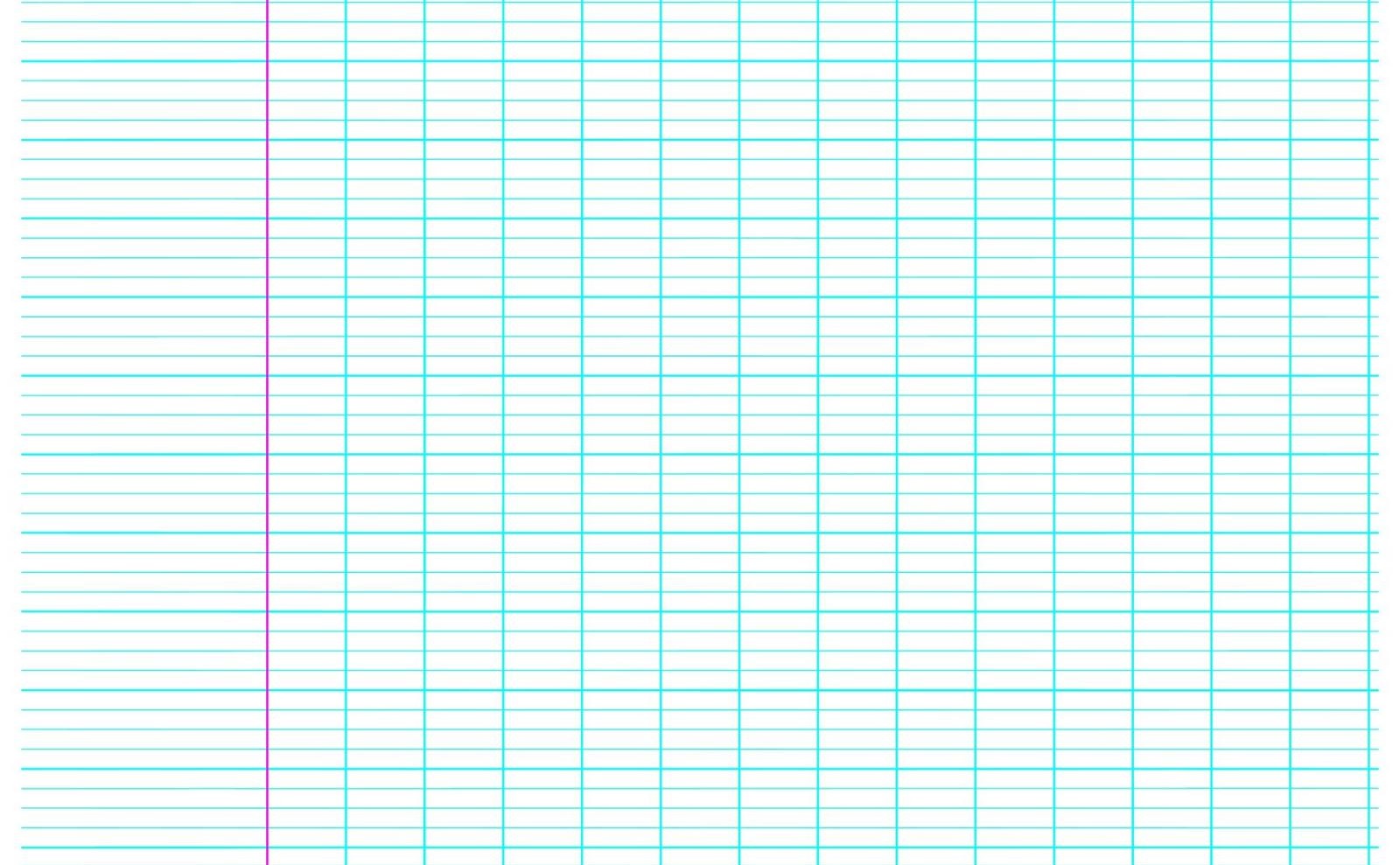 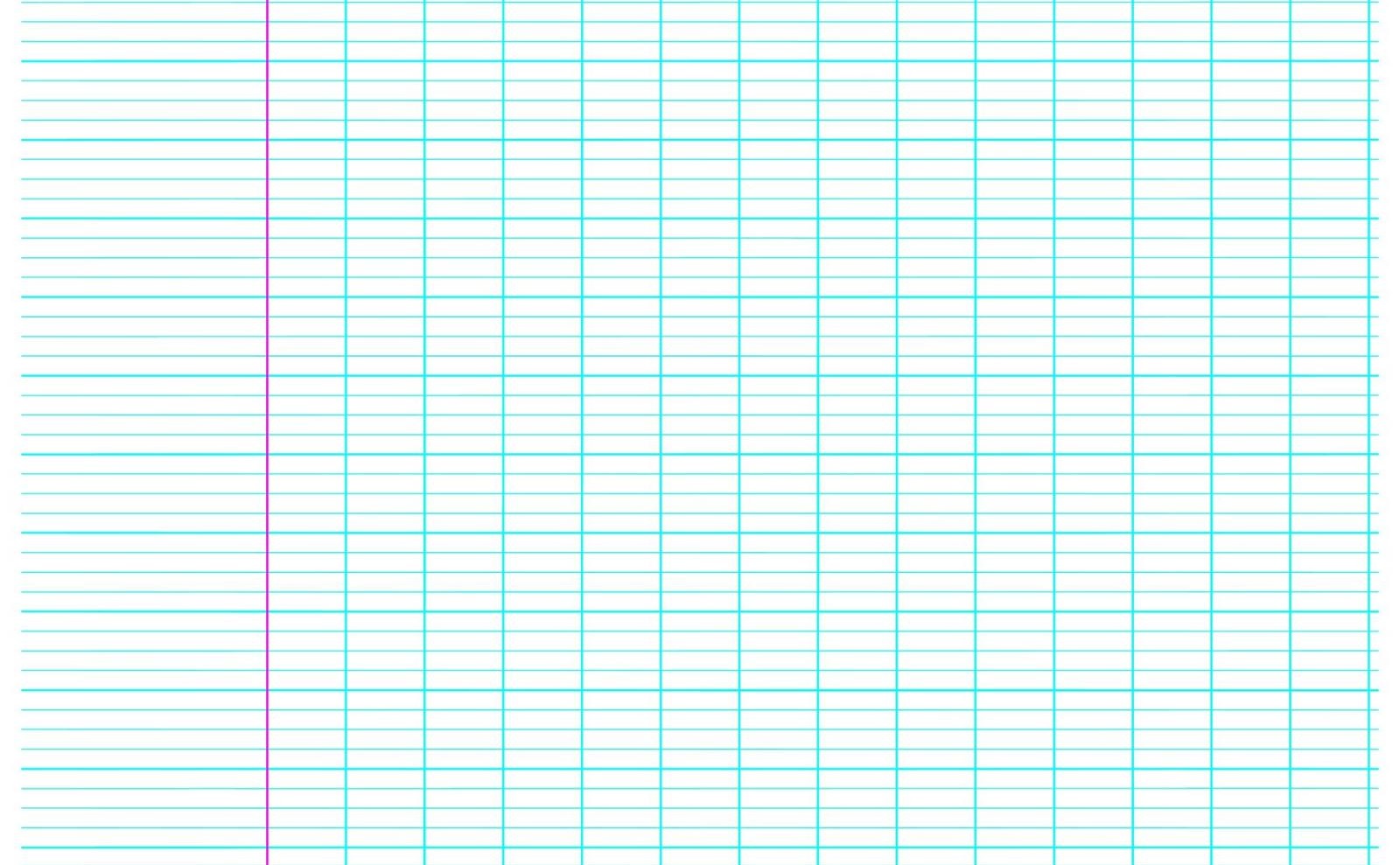 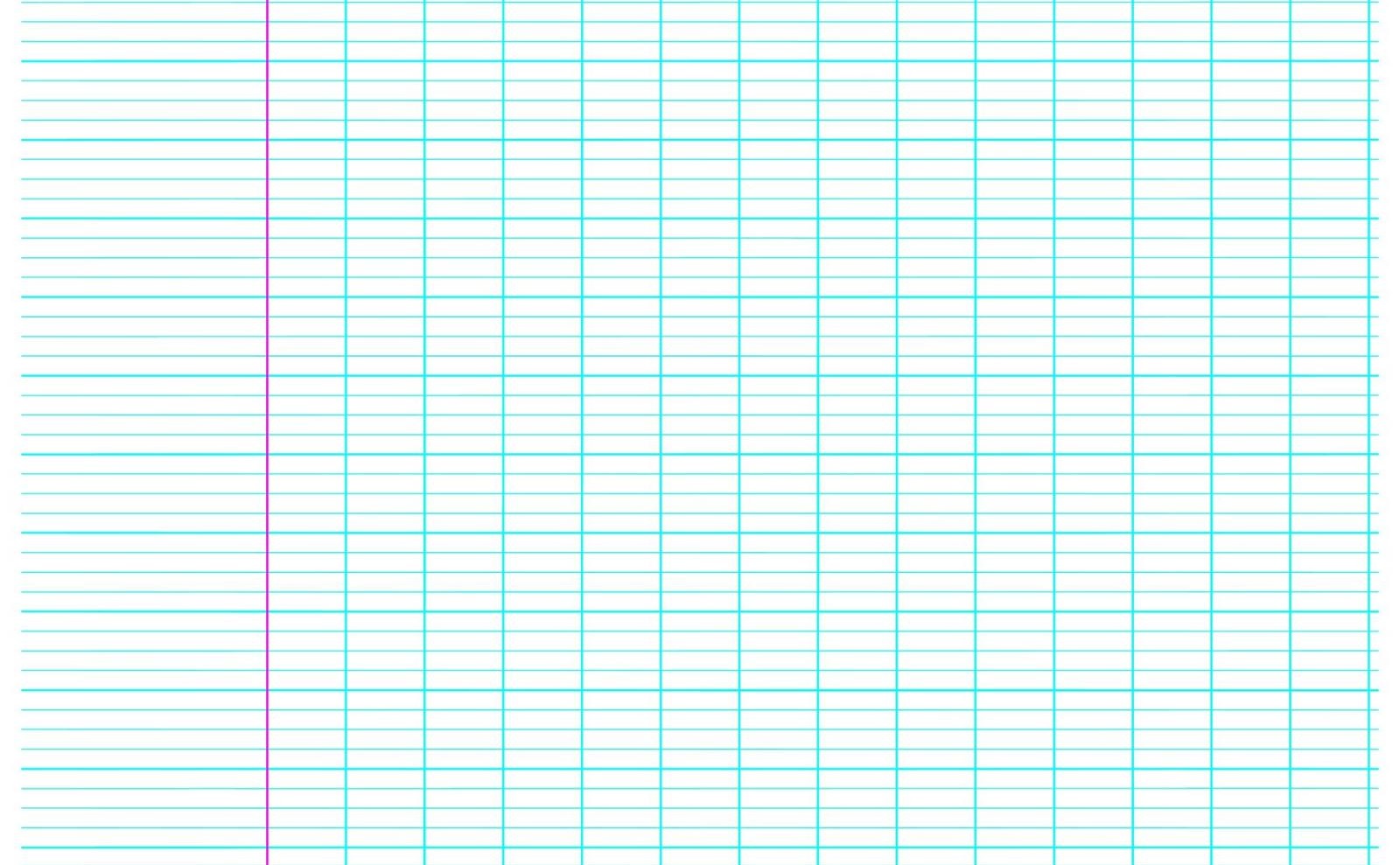 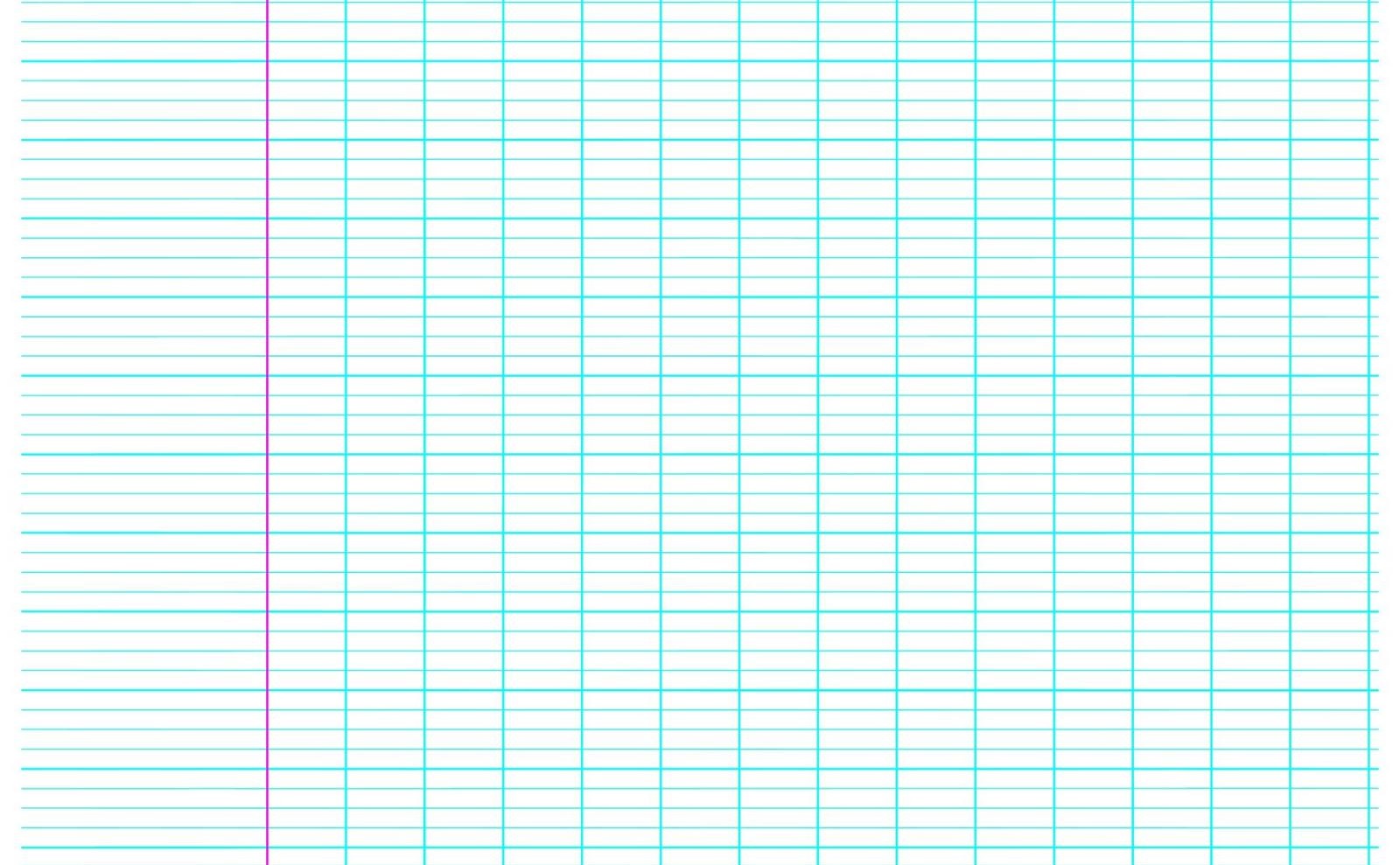 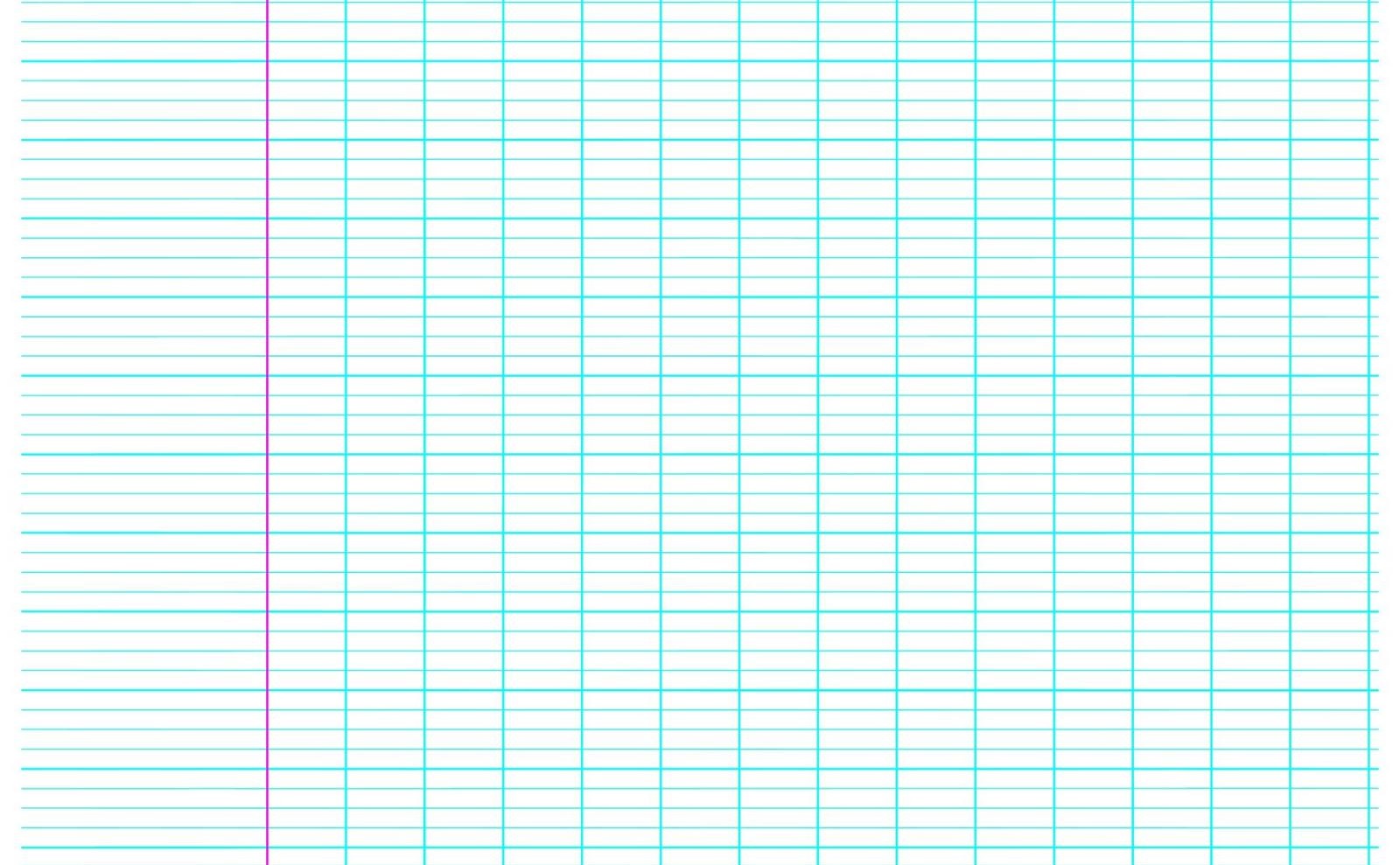 2 ) Re gar d e l e s i ma ge s s ui v an te s e t b ar r e l ’o mbr e qui ne pe ut p a s ex is ter . S er s -toi de la source lumineuse !
3 ) Re gar d e c e s nou v el l e s i ma ge s, il n’y a qu’u n e s eul e o mbr e m ai s plu si eur s so u r c es l umi n eus e s. E nto ur e c el l e qu i est bonne.